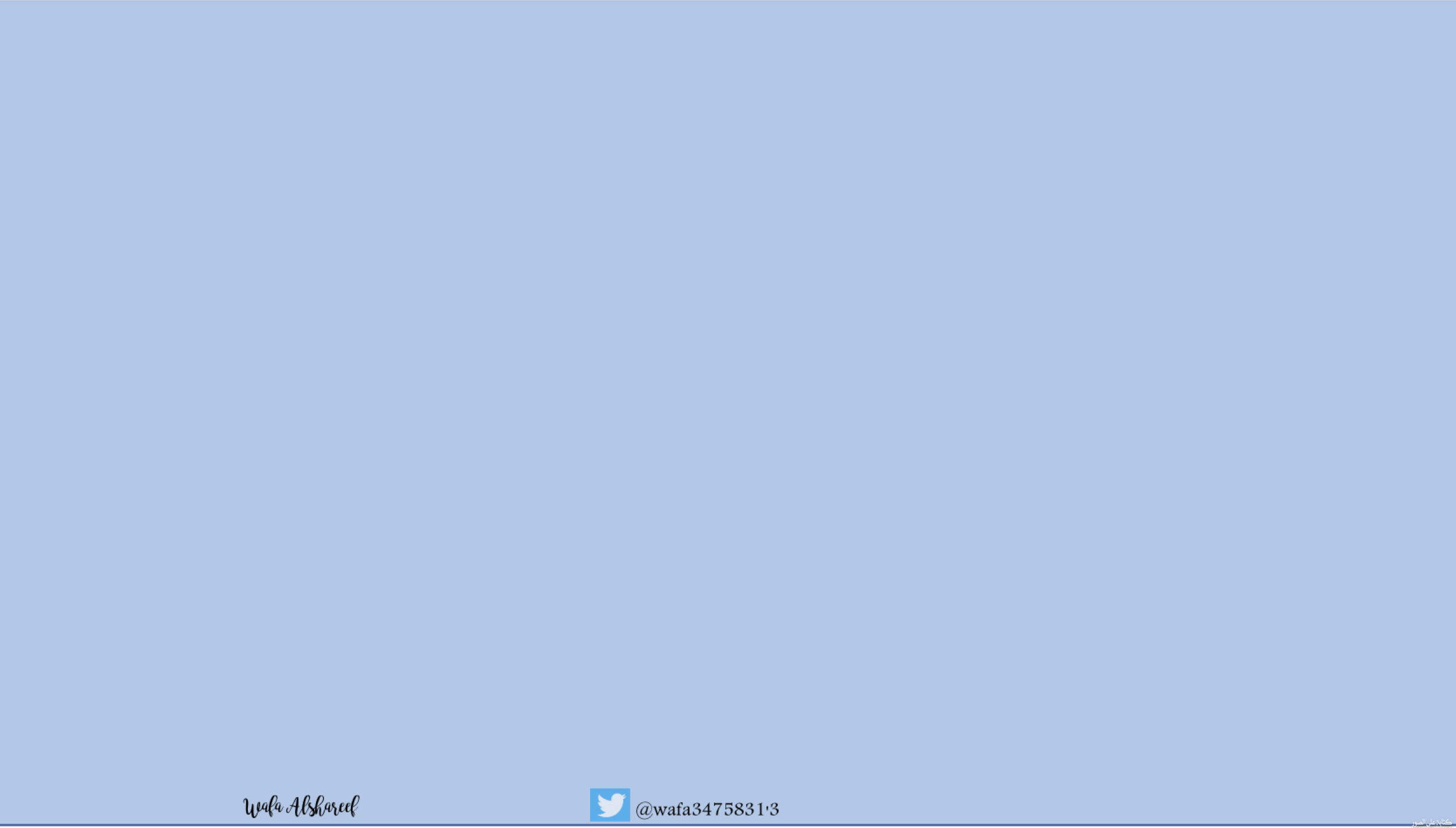 ٥-٧
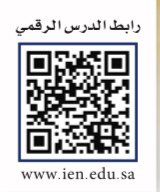 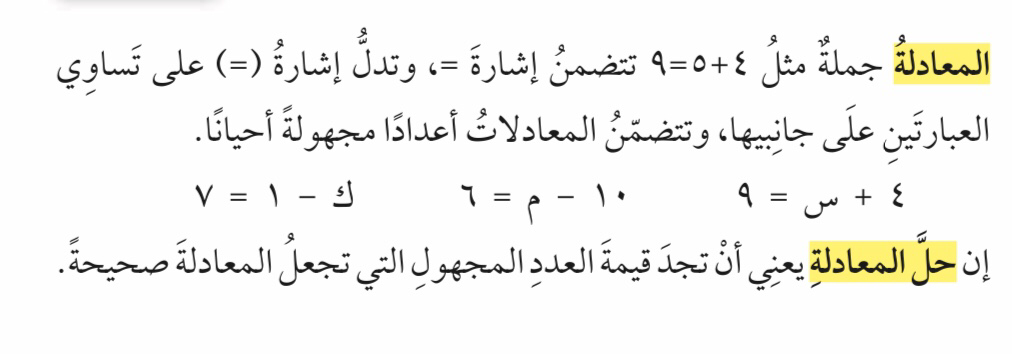 استكشاف تمثيل معادلات الجمع والطرح بالنماذج
فكرة الدرس : 
أحل معادلات الجمع والطرح باستعمال النماذج 
المفردات :
المعادلة 
حل المعادلة
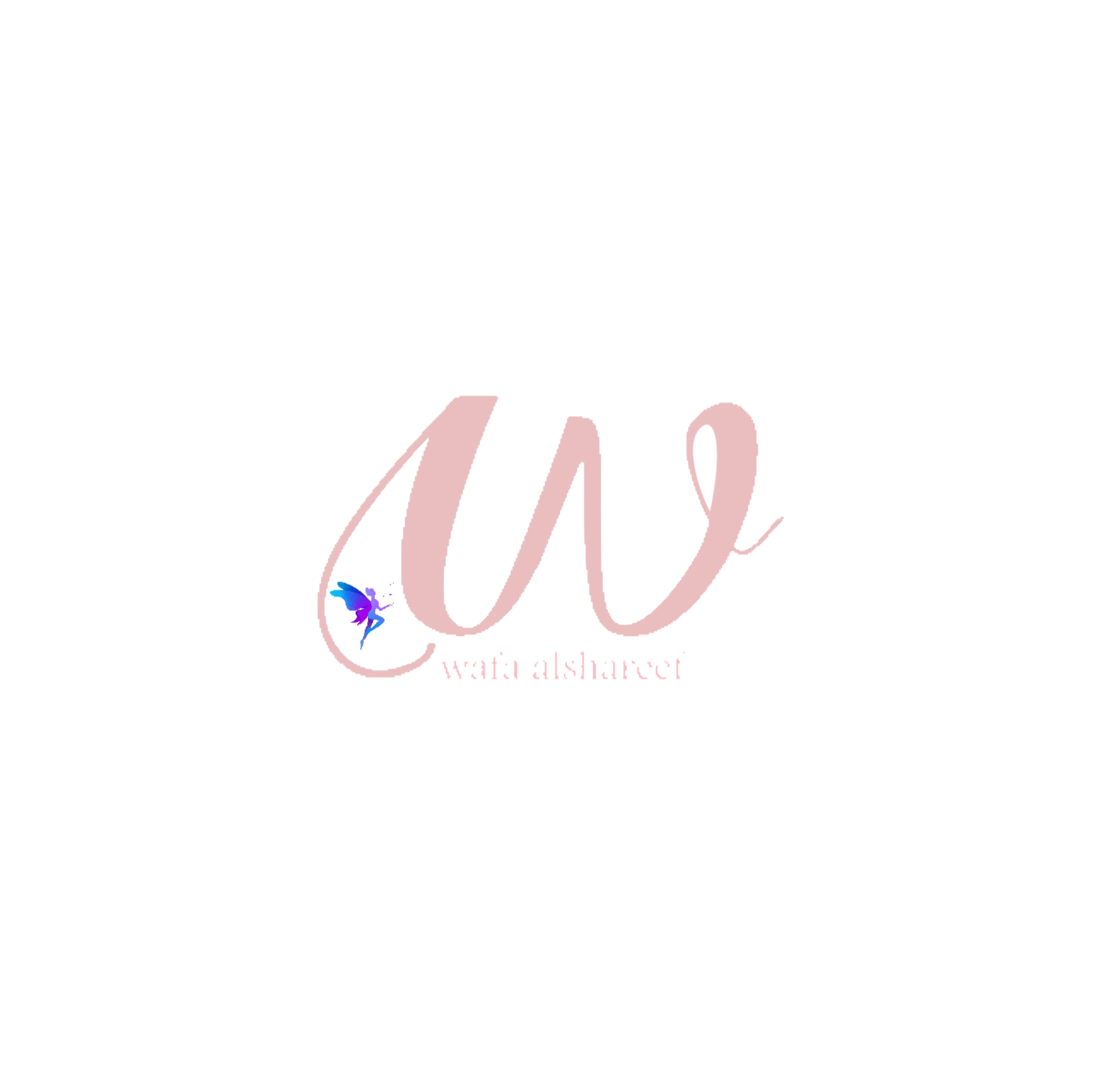 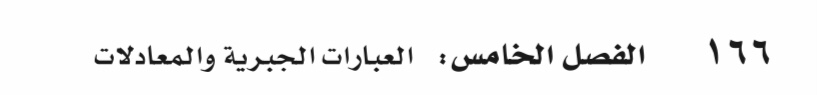 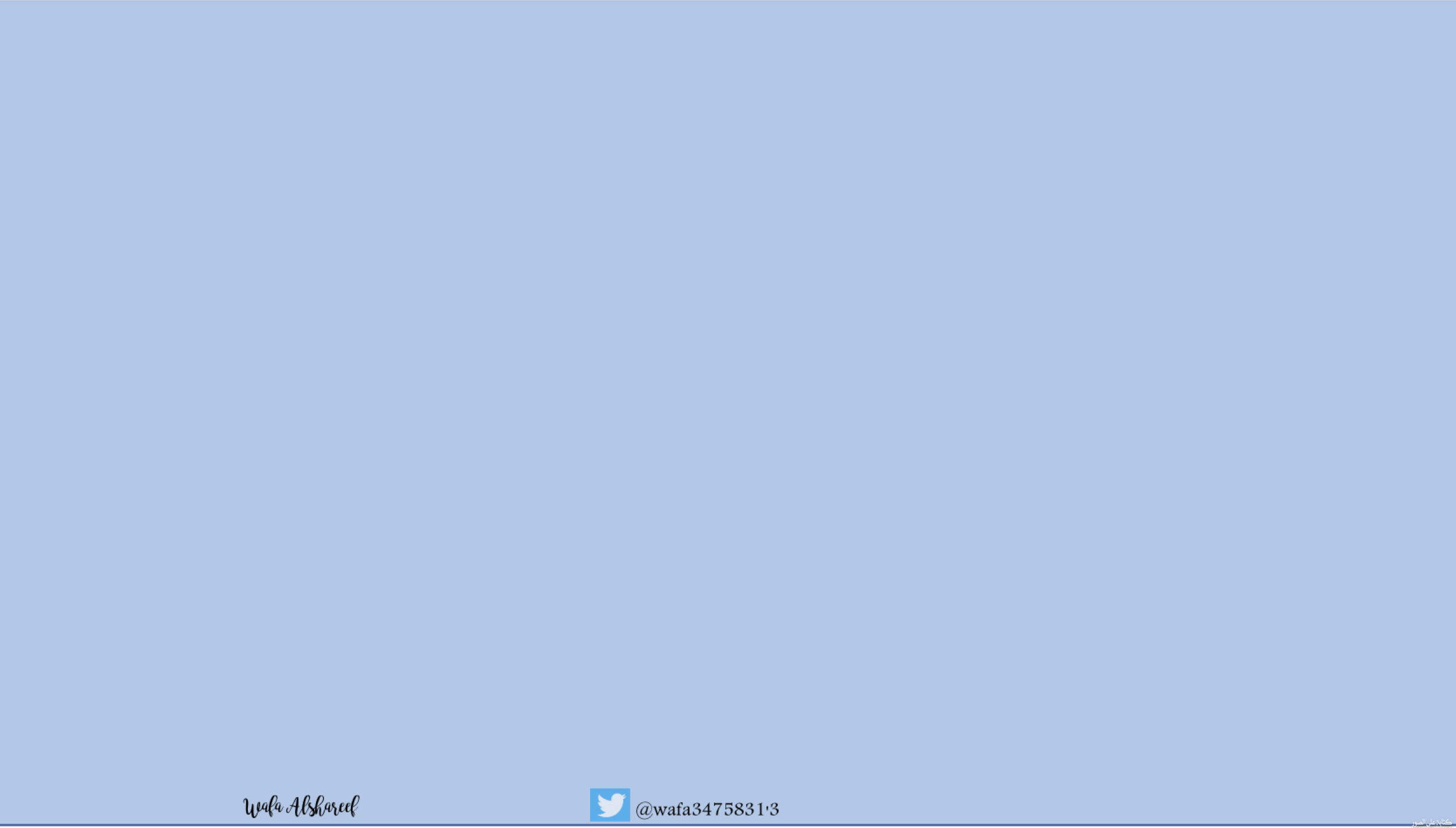 ٥-٧
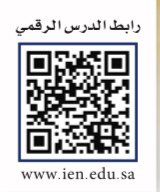 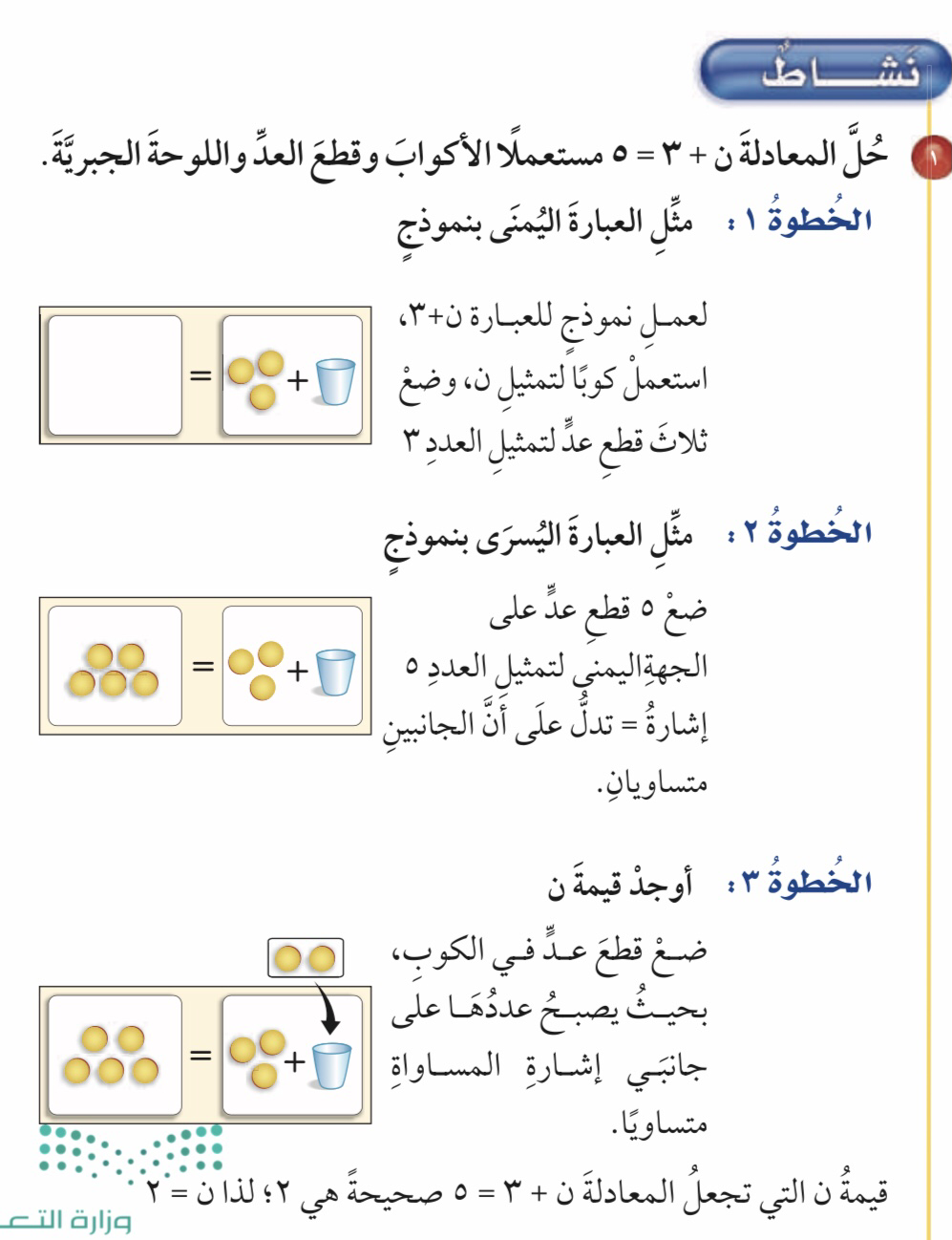 استكشاف تمثيل معادلات الجمع والطرح بالنماذج
فكرة الدرس : 
أحل معادلات الجمع والطرح باستعمال النماذج 
المفردات :
المعادلة 
حل المعادلة
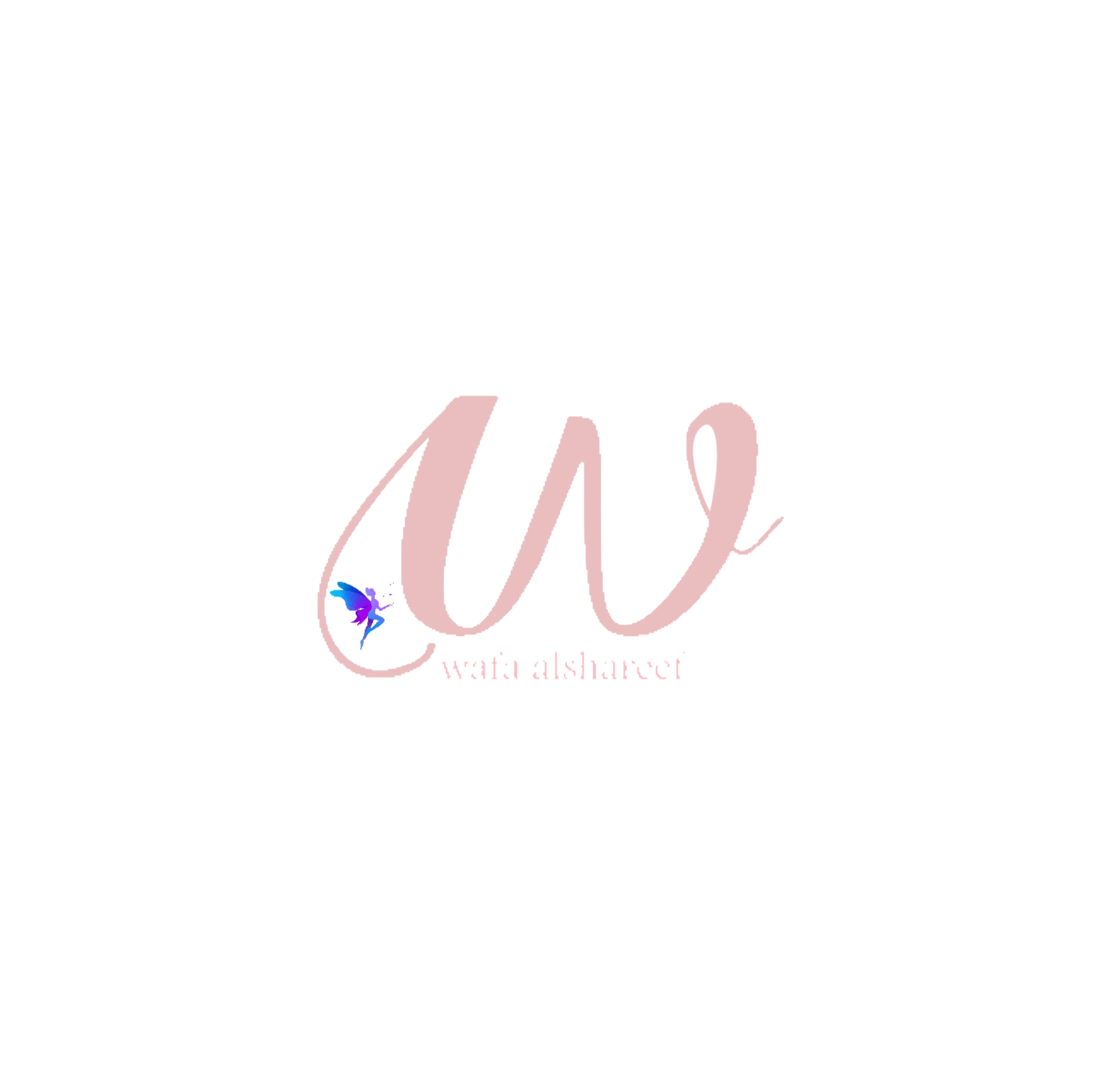 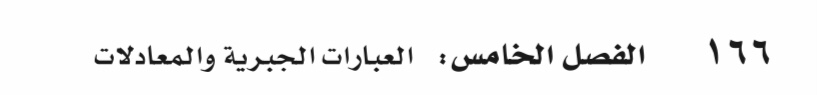 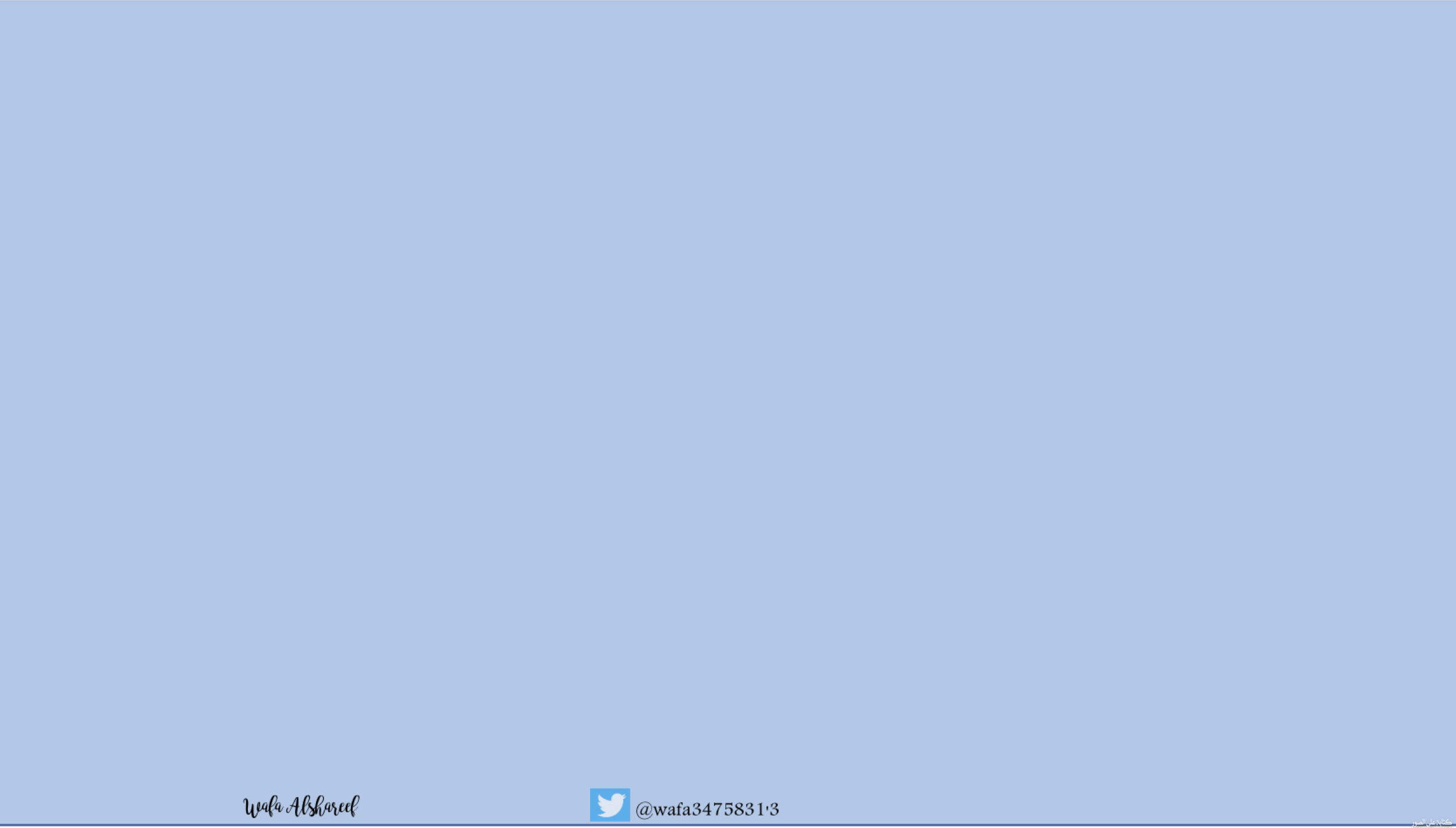 ٥-٧
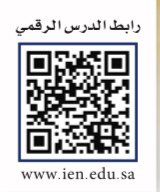 استكشاف تمثيل معادلات الجمع والطرح بالنماذج
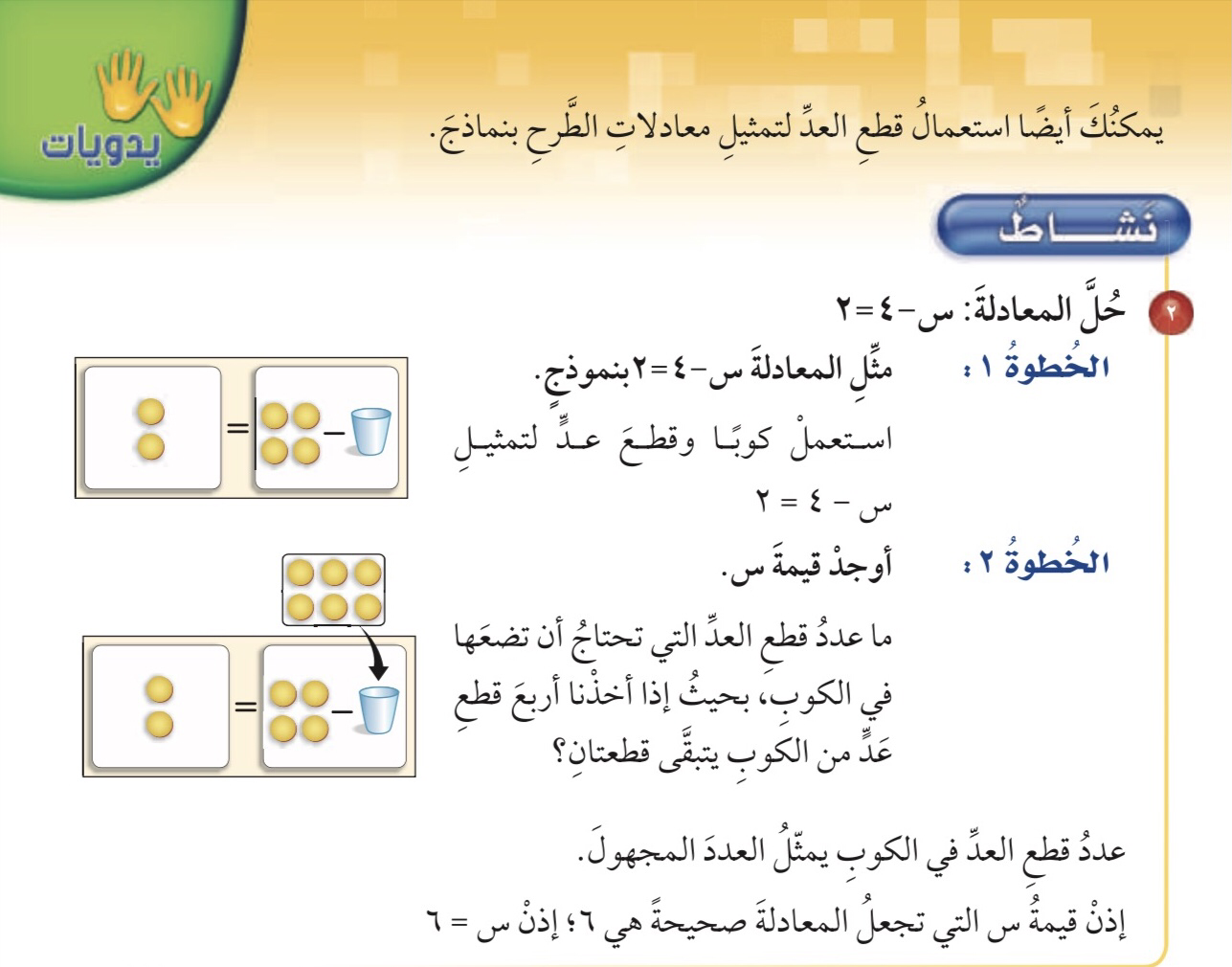 فكرة الدرس : 
أحل معادلات الجمع والطرح باستعمال النماذج 
المفردات :
المعادلة 
حل المعادلة
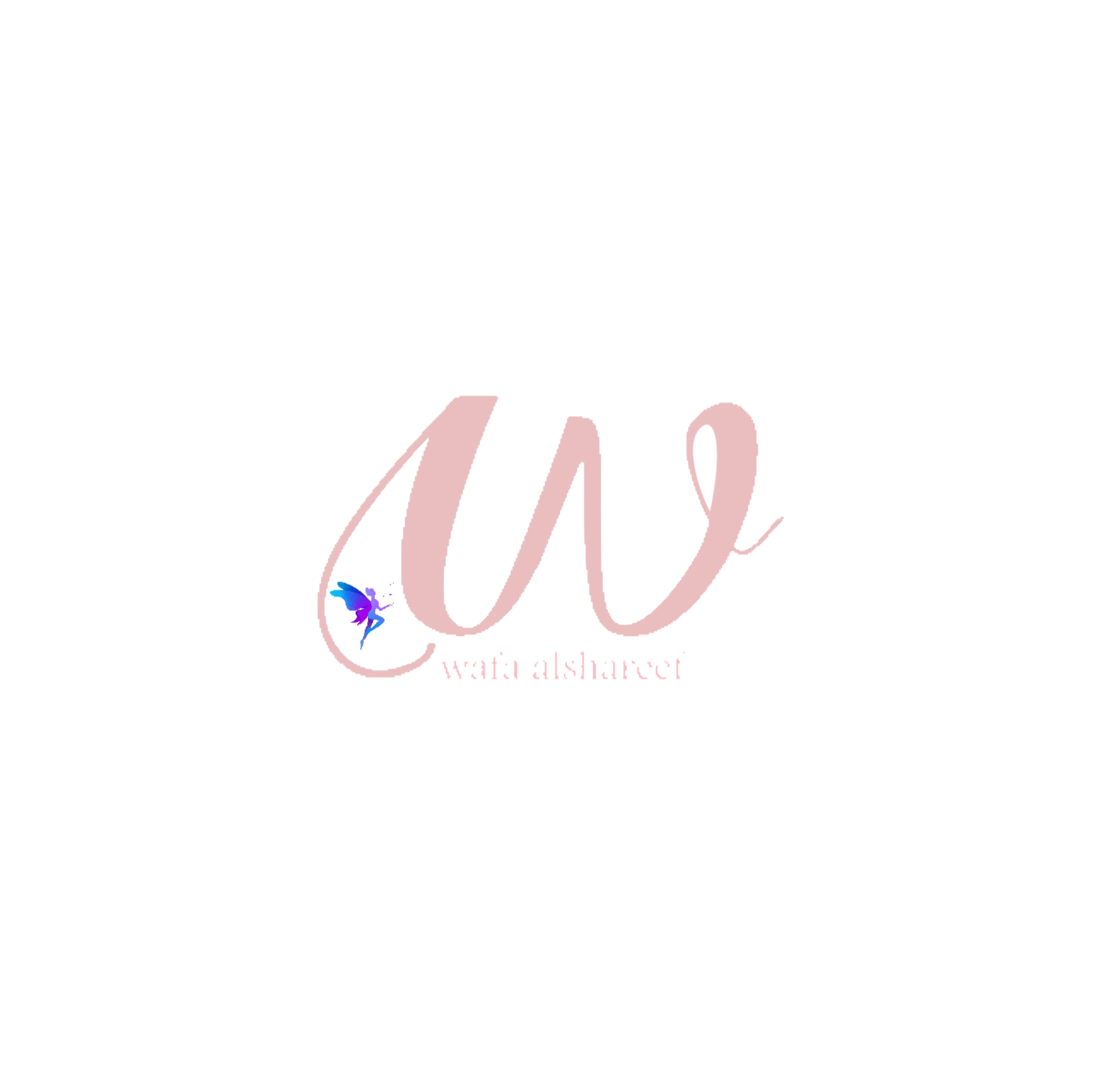 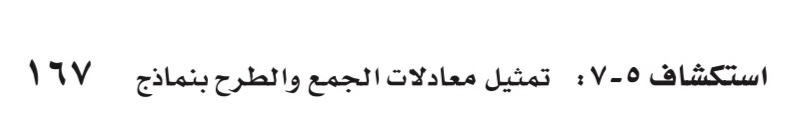 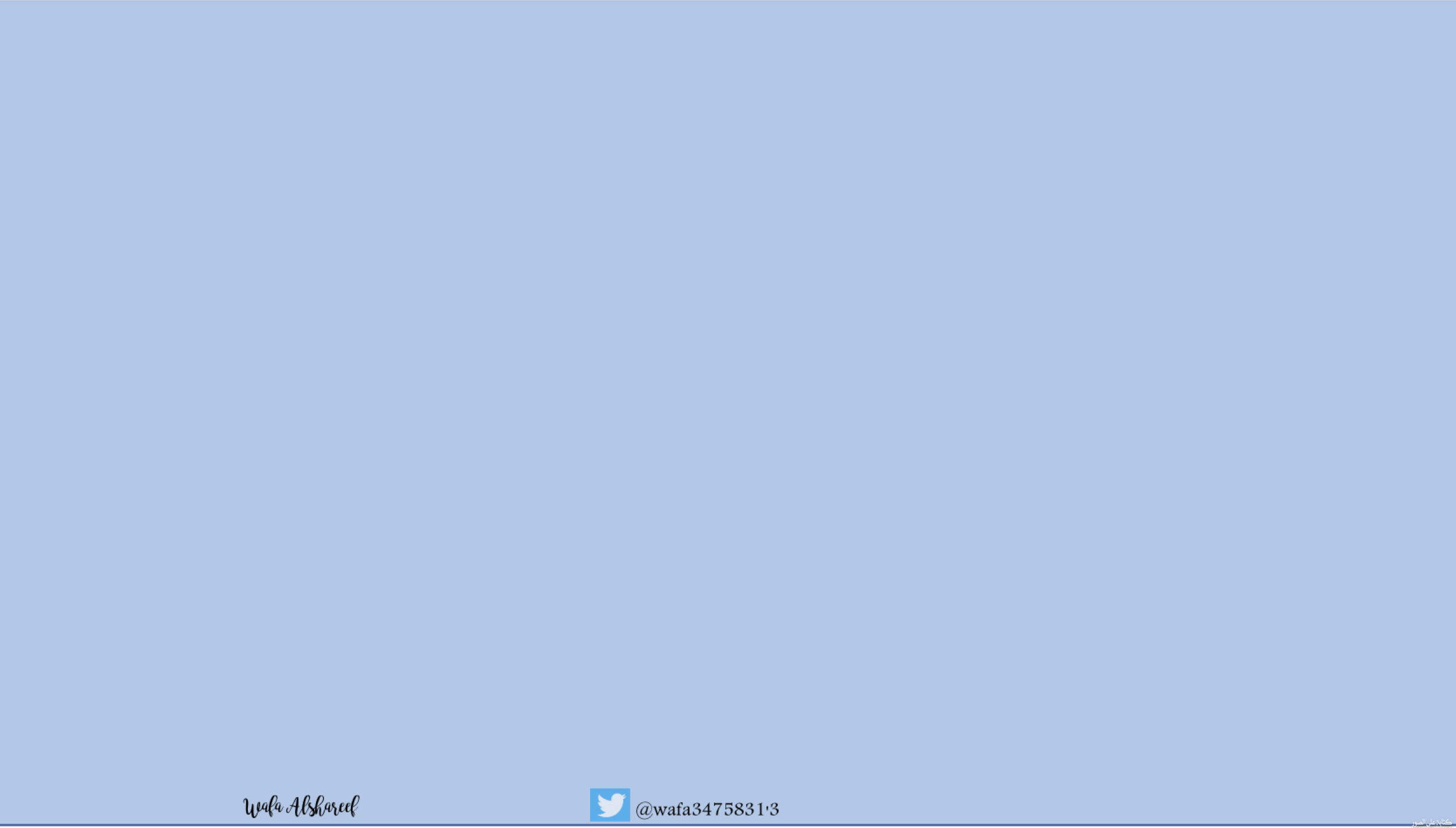 ٥-٧
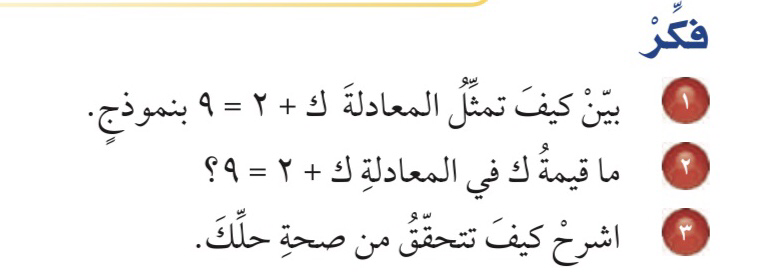 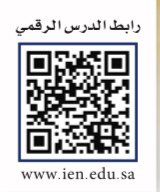 استكشاف تمثيل معادلات الجمع والطرح بالنماذج
فكرة الدرس : 
أحل معادلات الجمع والطرح باستعمال النماذج 
المفردات :
المعادلة 
حل المعادلة
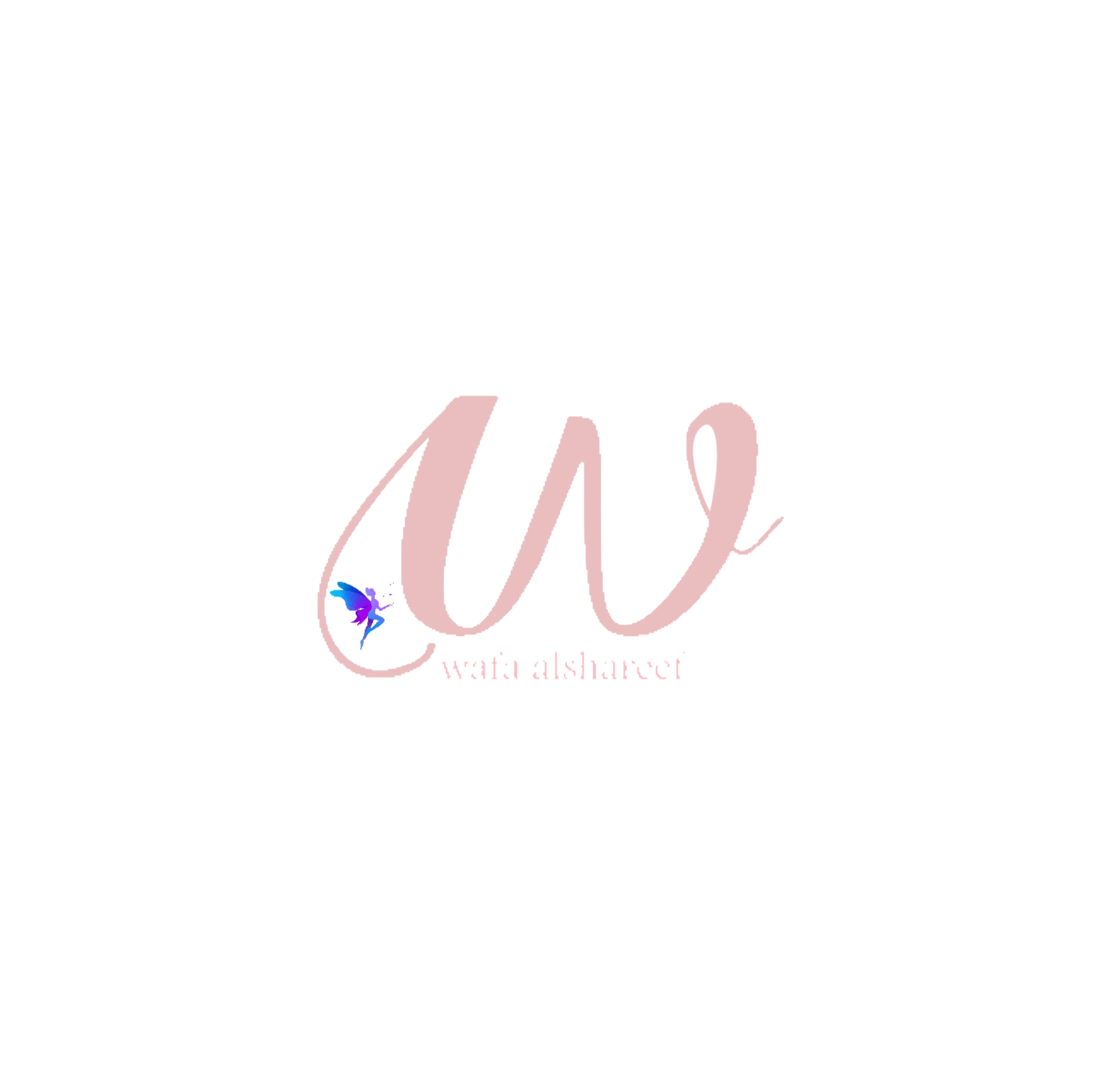 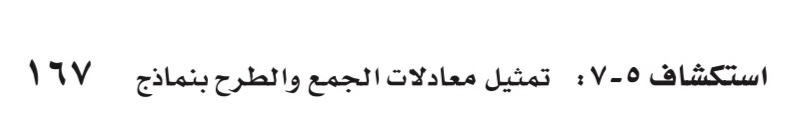 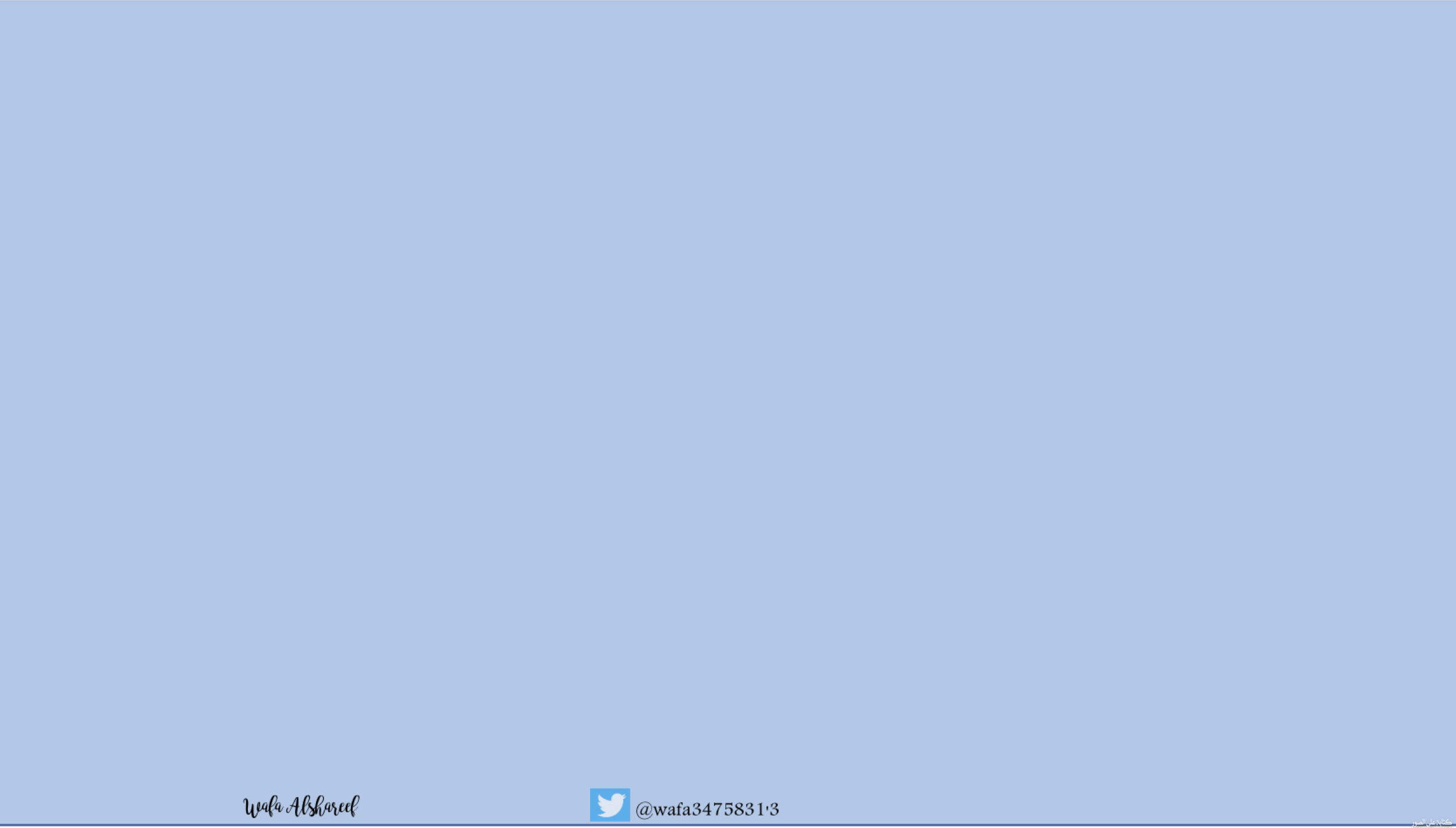 ٥-٧
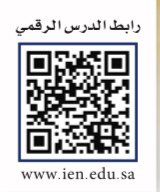 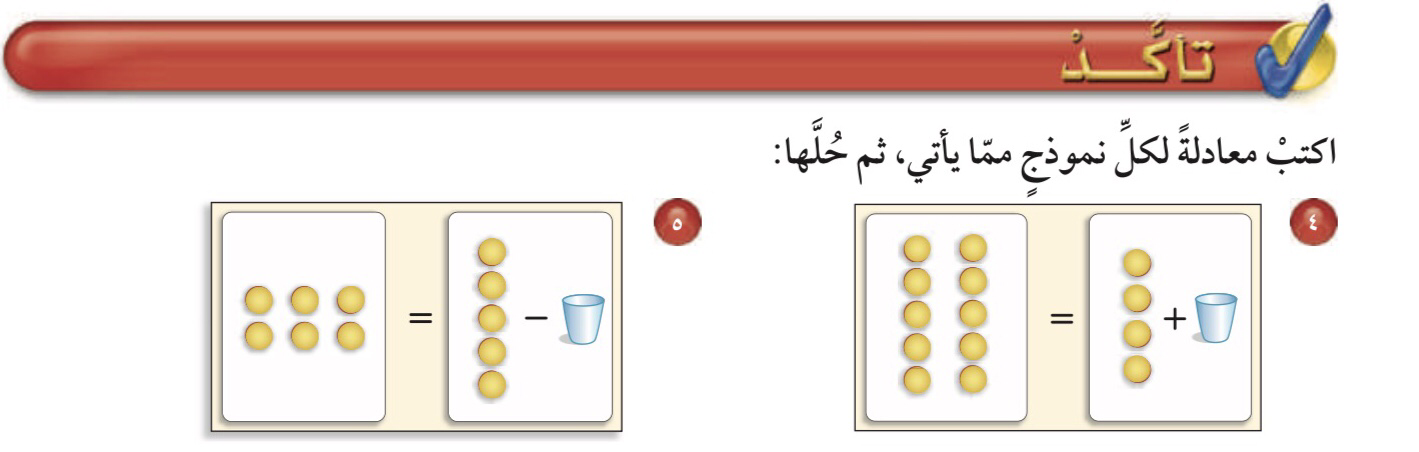 استكشاف تمثيل معادلات الجمع والطرح بالنماذج
فكرة الدرس : 
أحل معادلات الجمع والطرح باستعمال النماذج 
المفردات :
المعادلة 
حل المعادلة
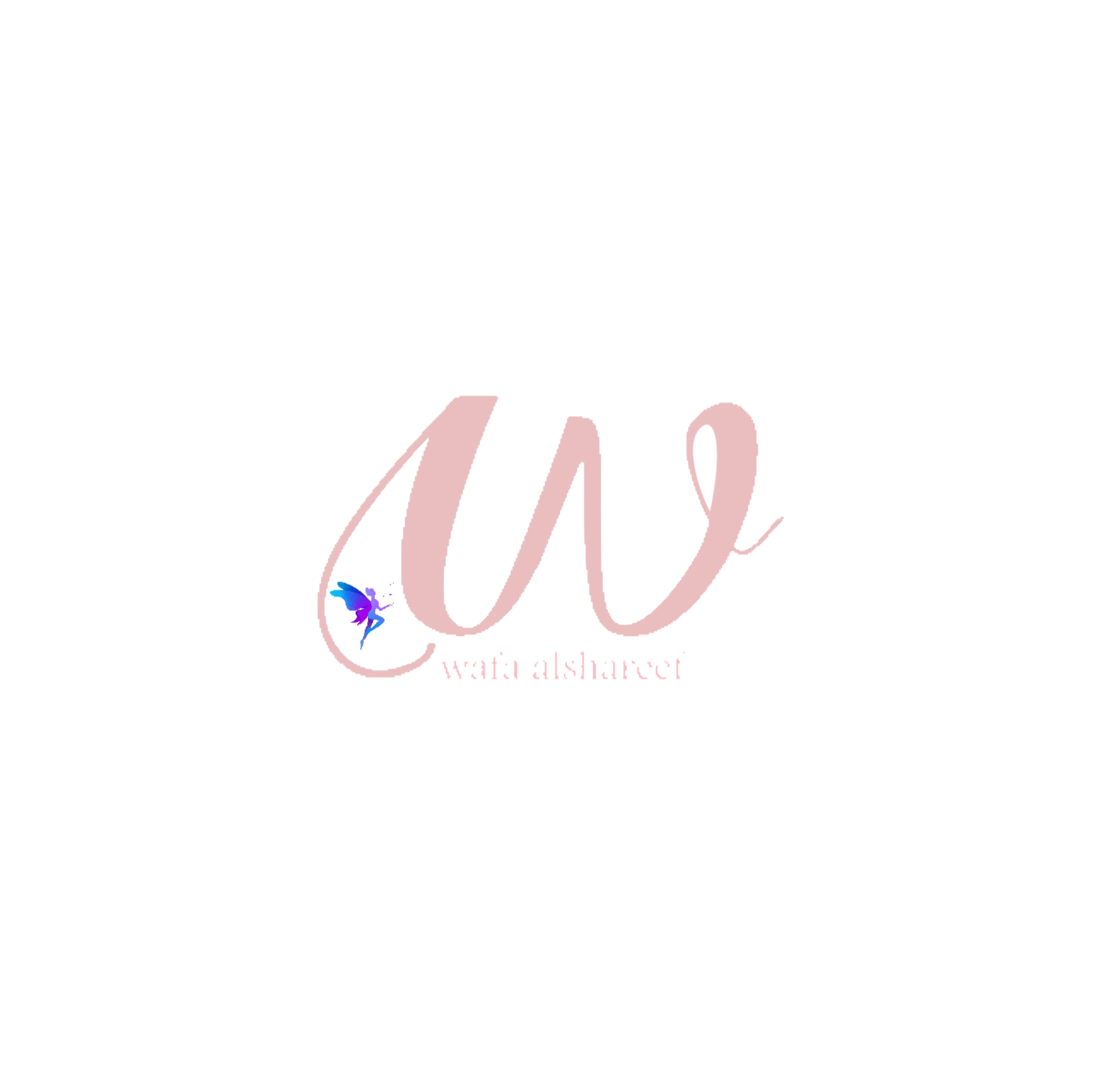 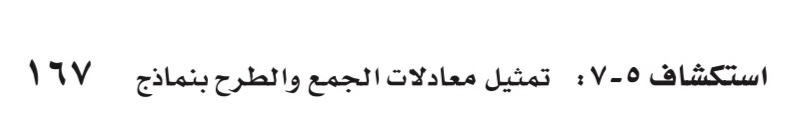 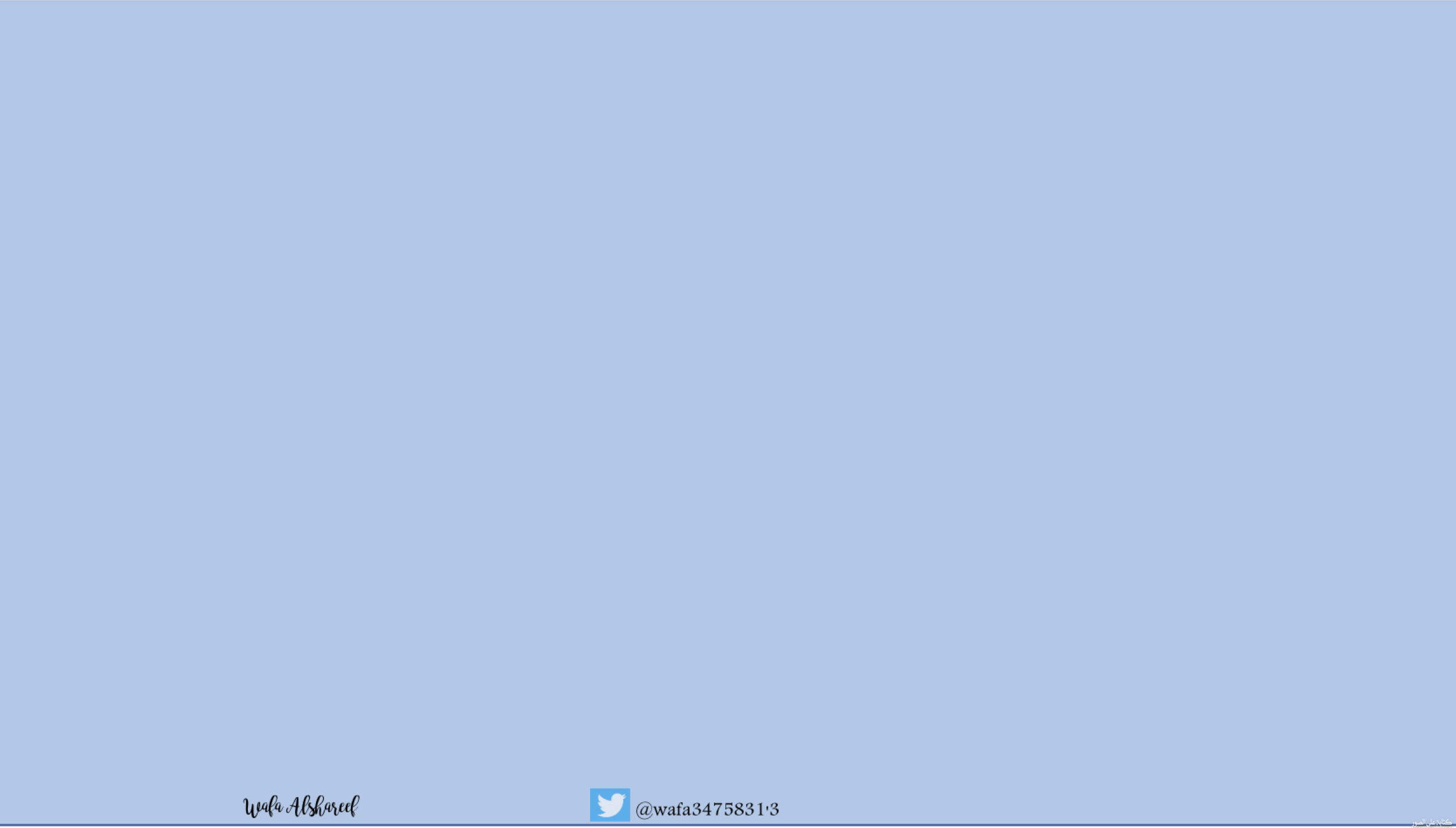 ٥-٧
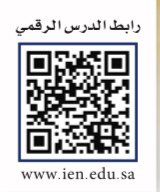 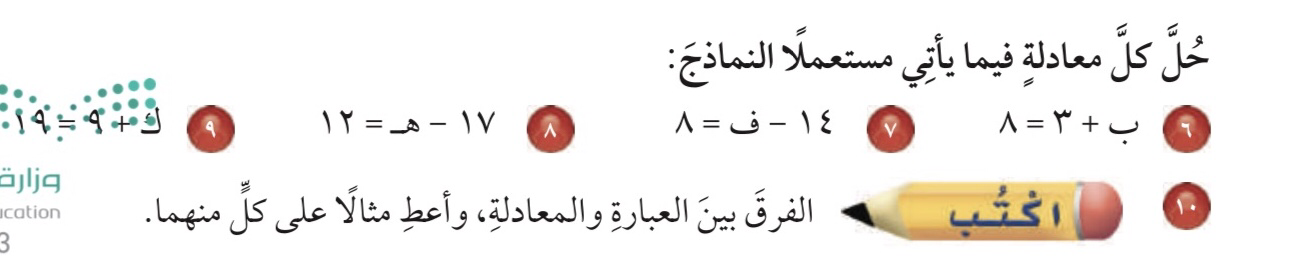 استكشاف تمثيل معادلات الجمع والطرح بالنماذج
فكرة الدرس : 
أحل معادلات الجمع والطرح باستعمال النماذج 
المفردات :
المعادلة 
حل المعادلة
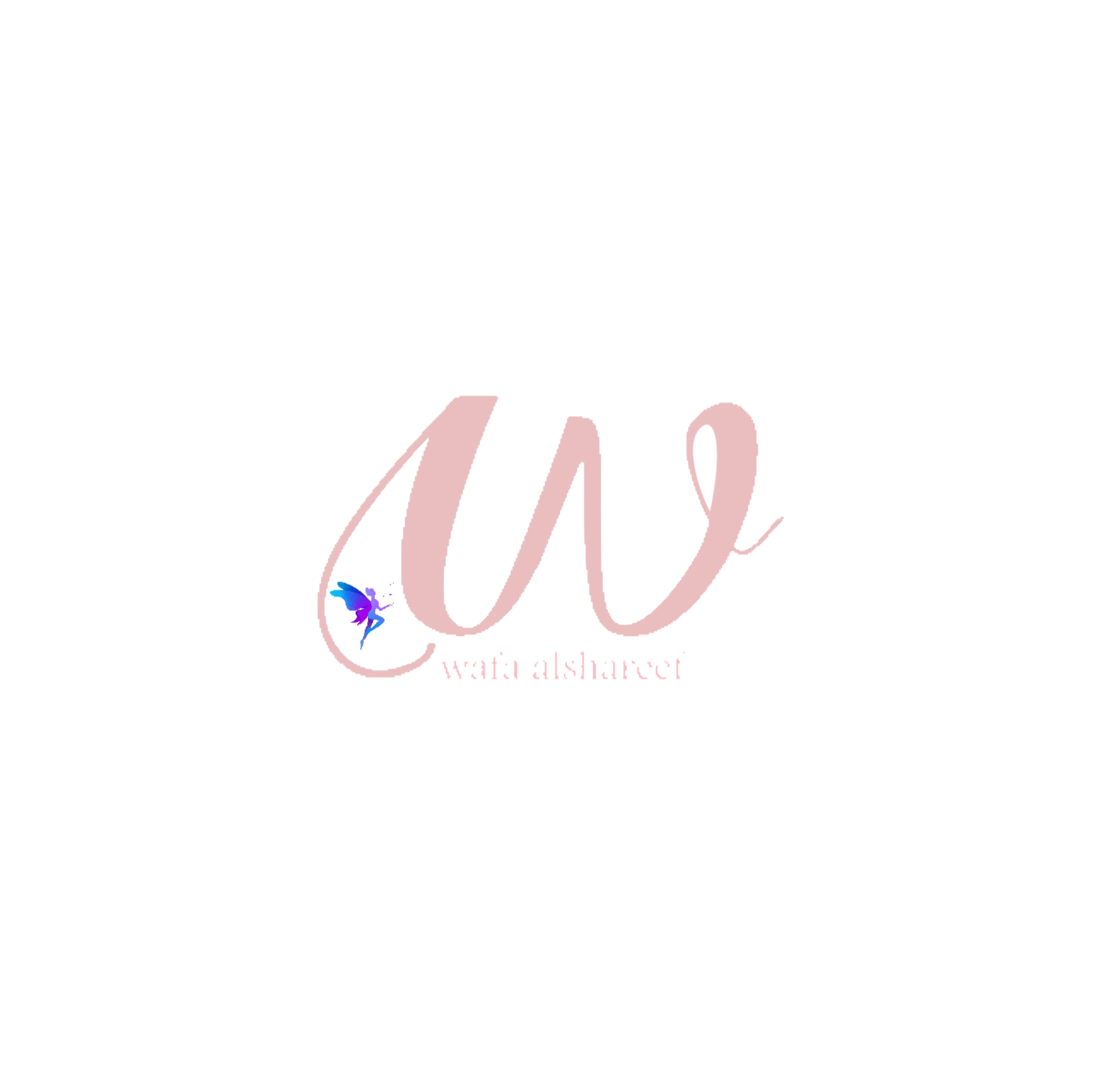 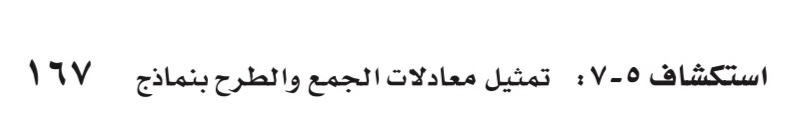 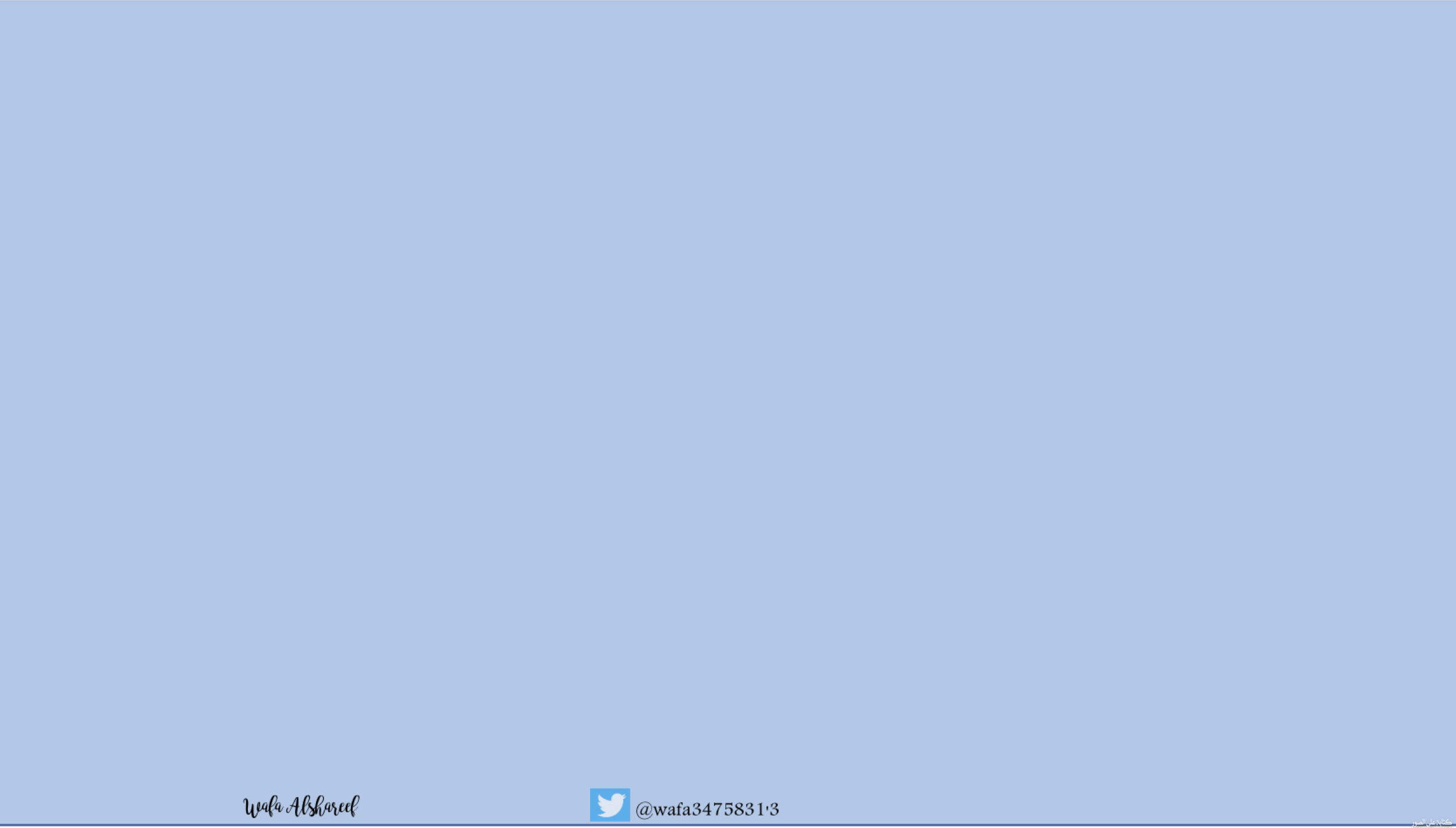 ٥-٧
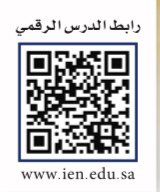 استكشاف تمثيل معادلات الجمع والطرح بالنماذج
حرصك على أداء المهام في وقتها دليل على تفوقك
فكرة الدرس : 
أحل معادلات الجمع والطرح باستعمال النماذج 
المفردات :
المعادلة 
حل المعادلة
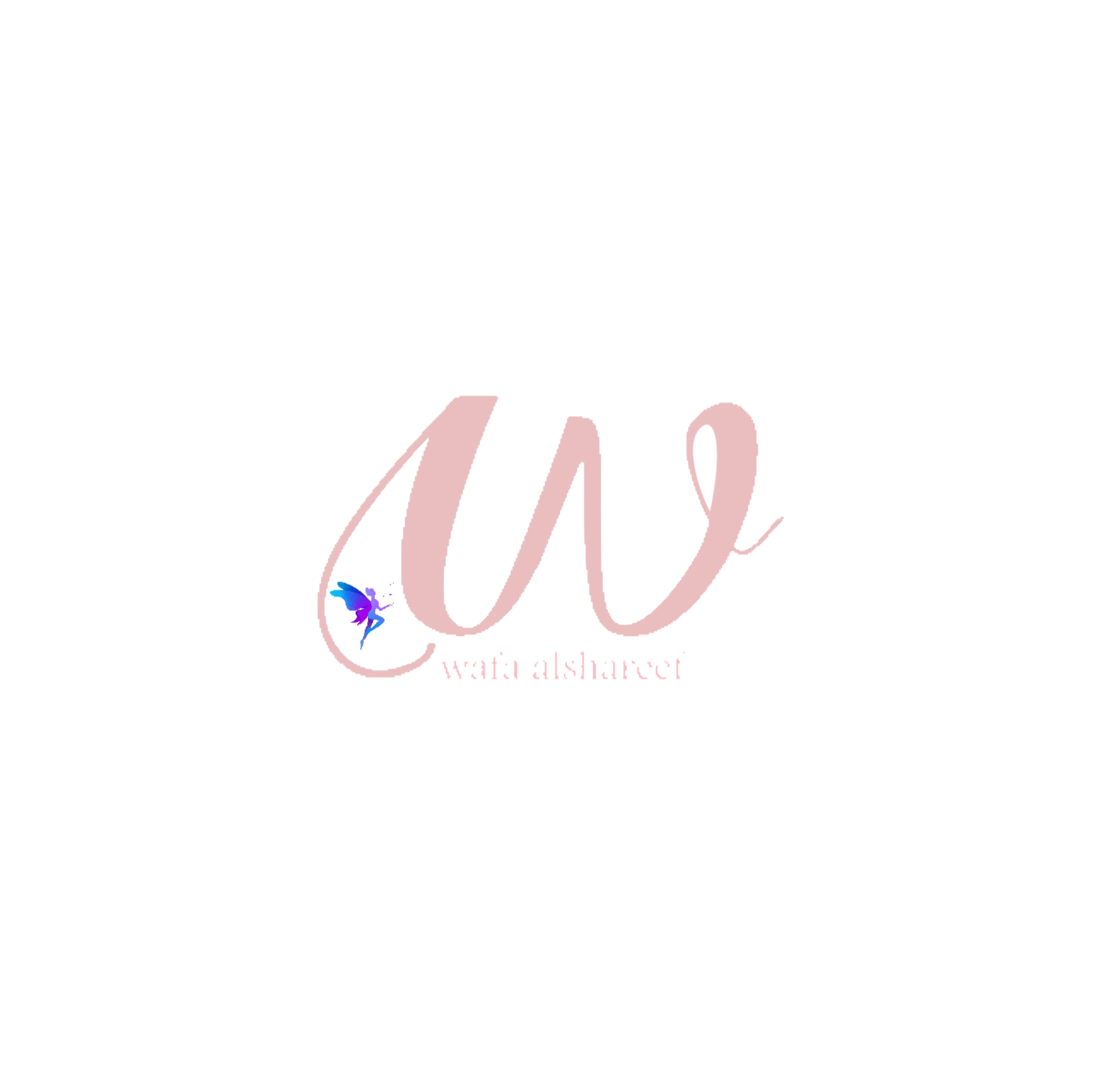 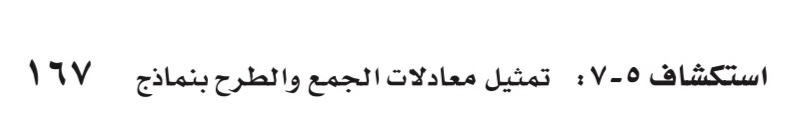